CHƯƠNG 1: NHẬP MÔN KINH TẾ HỌC VĨ MÔ
Bộ môn Kinh tế học
Khoa Kinh Tế
CHƯƠNG 1: NHẬP MÔN KINH TẾ HỌC VĨ MÔ
1. Khái niệm, đặc trưng và phương pháp nghiên cứu của Kinh tế học
2. Những vấn đề về tổ chức kinh tế
3. Một số khái niệm và quy luật cơ bản trong kinh tế học
4. Phân tích cung – cầu
1. KHÁI NIỆM, ĐẶC TRƯNG VÀ PHƯƠNG PHÁP NGHIÊN CỨU CỦA KINH TẾ HỌC
1.1. Khái niệm: 
	“Kinh tế học là môn khoa học xã hội, nghiên cứu xem việc lựa chọn cách sử dụng hợp lý các nguồn lực khan hiếm để sản xuất ra các hàng hóa cần thiết và phân phối chúng cho các thành viên trong xã hội”.
Một số vấn đề cần làm rõ về khái niệm kinh tế học
Một là, các nguồn lực khan hiếm: 
1. Nguồn tài nguyên thiên nhiên
2. Nguồn nhân lực
3. Nguồn lực tài chính 
4. Trình độ quản lý công nghệ
5. ...
Một số vấn đề cần làm rõ về khái niệm kinh tế học
Hai là, xã hội phải sử dụng các nguồn lực hiệu quả
1. Nhu cầu là vô hạn
2. Sử dụng có hiệu quả các nguồn lực
=> Kinh tế học bắt nguồn từ sự khan hiếm các nguồn lực trong xã hội và nhu cầu vô hạn của con người.
PHÂN LOẠI KINH TẾ HỌC
Kinh tế vĩ mô
Phạm vi nghiên cứu
Kinh tế vi mô
Phân loại
Kinh tế học 
thực chứng
Cách thức tiếp cận
Kinh tế học chuẩn tắc
1. KHÁI NIỆM, ĐẶC TRƯNG VÀ PHƯƠNG PHÁP NGHIÊN CỨU CỦA KINH TẾ HỌC
1.2. Đối tượng nghiên cứu
“Nghiên cứu hoạt động của con người trong sản xuất và tiêu thụ sản phẩm hàng hóa”.
1. KHÁI NIỆM, ĐẶC TRƯNG VÀ PHƯƠNG PHÁP NGHIÊN CỨU CỦA KINH TẾ HỌC
1.3. Phương pháp nghiên cứu
 Áp dụng phương pháp quan sát, thu thập các số liệu
 Phân tích số liệu bằng các phương pháp thống kê và trừu tượng hoá
 Sử dụng các mô hình kinh tế trên cơ sở đưa ra các giả thiết
 Kiểm nghiệm thực tế và rút ra kết luận trong đời sống kinh tế
1. KHÁI NIỆM, ĐẶC TRƯNG VÀ PHƯƠNG PHÁP NGHIÊN CỨU CỦA KINH TẾ HỌC
1.4. Đặc trưng
 Nghiên cứu sự khan hiếm các nguồn lực một cách tương đối so với nhu cầu vô hạn của nền kinh tế
 Tính hợp lý
 Môn học nghiên cứu mặt lượng
 Tính toàn diện và tính tổng hợp
 Kết quả nghiên cứu kinh tế chỉ xác định được ở mức trung bình
2. CÁC VẤN ĐỀ VỀ TỔ CHỨC KINH TẾ
2.1. Ba câu hỏi lớn của một nền kinh tế
Sản xuất cái gì?
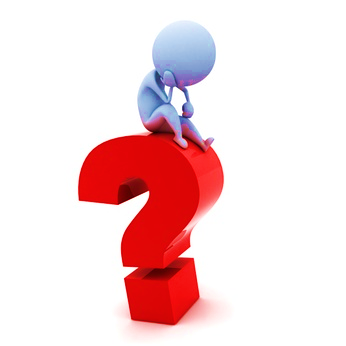 Sản xuất như thế nào
Sản xuất cho ai?
2. CÁC VẤN ĐỀ VỀ TỔ CHỨC KINH TẾ
2.2. Hệ thống các nền kinh tế
Nền kinh tế truyền thống
Lịch sử 
phát triển
Nền kinh tế chỉ huy
Nền kinh tế thị trường
Nền kinh tế hỗn hợp
Nền kinh tế giản đơn
Các tác nhân
 trong nền kinh tế
Nền kinh tế đóng
Nền kinh tế mở
2. CÁC VẤN ĐỀ VỀ TỔ CHỨC KINH TẾ
2.3. Các tác nhân trong nền kinh tế
3. MỘT SỐ KHÁI NIỆM VÀ QUY LUẬT CƠ BẢN TRONG KINH TẾ HỌC
3.1. Sơ đồ vòng chu chuyển
THỊ TRƯỜNG
HÀNG HÓA VÀ DỊCH VỤ
Chi tiêu
Doanh thu
Hàng hóa, dịch vụ
Hàng hóa và dịch vụ
* Các doanh nghiệp là người bán
* Các hộ gia đình là người mua
DOANH NGHIỆP
HỘ KINH DOANH
HỘ GIA ĐÌNH  
NGƯỜI TIÊU DÙNG
* Các doanh nghiệp là người mua
* Các hộ gia đình là người bán
Yếu tố sản xuất
Yếu tố sản xuất
THỊ TRƯỜNG 
YẾU TỐ SẢN XUẤT
Tiền công, địa tô, lợi nhuận
Thu nhập
3. MỘT SỐ KHÁI NIỆM VÀ QUY LUẬT CƠ BẢN TRONG KINH TẾ HỌC
3.2. Các yếu tố sản xuất
	“Đây là các đầu vào của quá trình sản xuất, là điều kiện cần thiết để tiến hành hoạt động sản xuất kinh doanh.”
3. MỘT SỐ KHÁI NIỆM VÀ QUY LUẬT CƠ BẢN TRONG KINH TẾ HỌC
3.3. Đường giới hạn khả năng sản xuất
3. MỘT SỐ KHÁI NIỆM VÀ QUY LUẬT CƠ BẢN TRONG KINH TẾ HỌC
3.3. Đường giới hạn khả năng sản xuất
Số lượng máy tính
A
1000
B
900
C
Điểm không đạt được
750
D
550
Điểm sản xuất hiệu quả
E
300
Đường PPF
Sản xuất kém hiệu quả
F
Số lượng ô tô
10
20
30
40
50
3. MỘT SỐ KHÁI NIỆM VÀ QUY LUẬT CƠ BẢN TRONG KINH TẾ HỌC
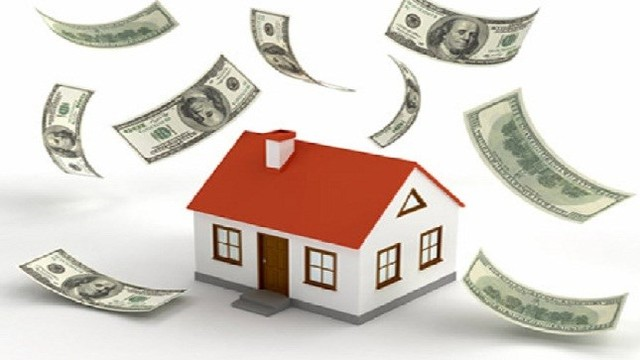 3.4. Chi phí cơ hội
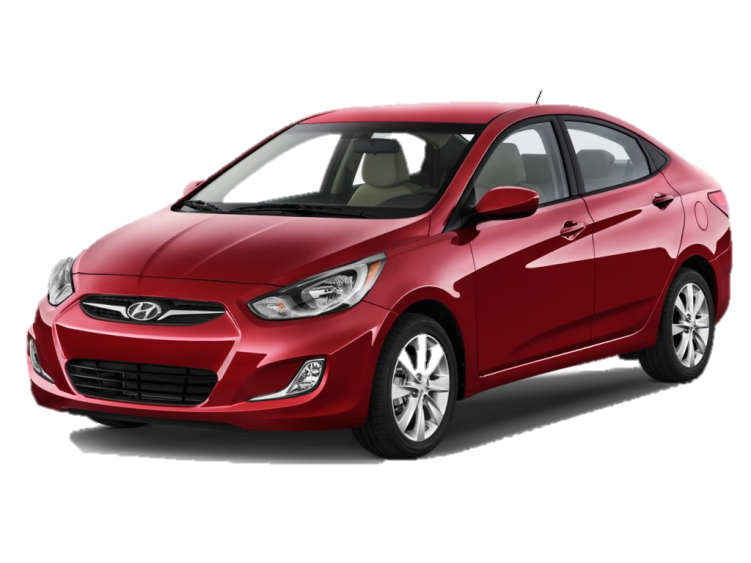 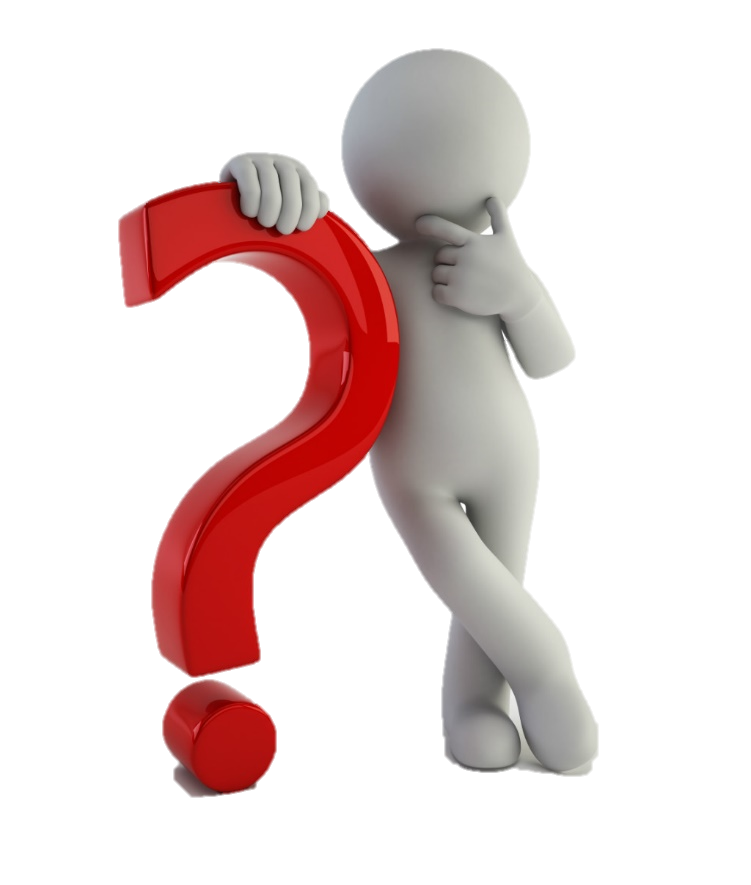 2 Tỷ
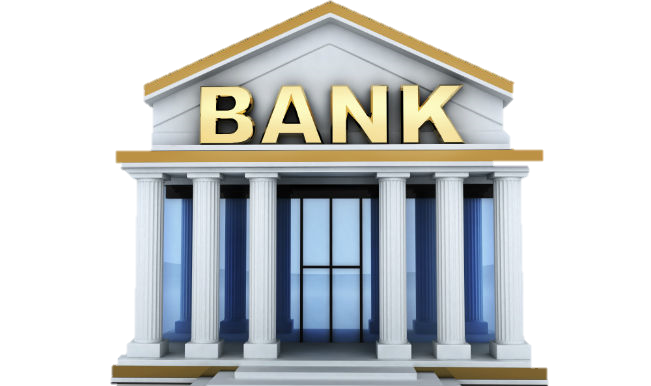 3. MỘT SỐ KHÁI NIỆM VÀ QUY LUẬT CƠ BẢN TRONG KINH TẾ HỌC
3.5. Quy luật khan hiếm
Nội dung
Một hoạt động của con người, trong đó có hoạt động kinh tế đều sử dụng các nguồn lực. Các nguồn lực đều khan hiếm, có giới hạn đặc biệt là các nguồn lực tự nhiên khó hoặc không thể tái sinh.
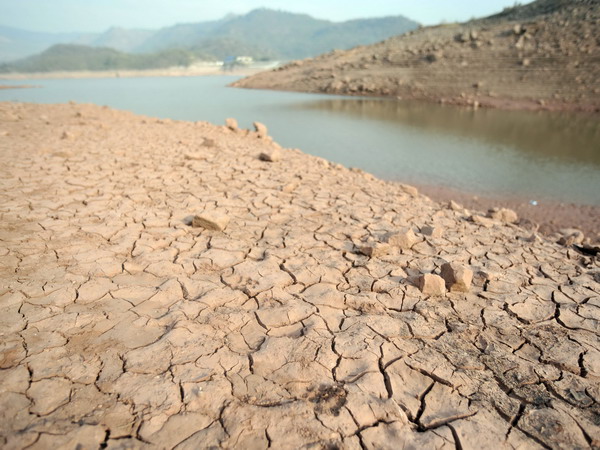 3. MỘT SỐ KHÁI NIỆM VÀ QUY LUẬT CƠ BẢN TRONG KINH TẾ HỌC
3.6. Quy luật lợi suất giảm dần
Nội dung
	Khối lượng đầu ra có thêm ngày càng giảm đi, khi ta liên tiếp bỏ thêm những đơn vị bằng nhau của một đầu vào biến đổi vào một số lượng cố định của một đầu vào khác.
3. MỘT SỐ KHÁI NIỆM VÀ QUY LUẬT CƠ BẢN TRONG KINH TẾ HỌC
3.7. Quy luật chi phí tương đối ngày một tăng
	Nội dung:
Để có thêm một số lượng bằng nhau về một mặt hàng, xã hội phải hi sinh ngày càng nhiều số lượng mặt hàng khác
4. PHÂN TÍCH CUNG CẦU
4.1. Cầu
Khái niệm
Biểu cầu
Đường cầu
Luật cầu
Sự di chuyển
Sự dịch chuyển
P
P1
P2
D
Q2
Q1
Q
4. PHÂN TÍCH CUNG CẦU
4.2. Cung
Khái niệm
Biểu cung
Đường cung
Luật cung
Sự di chuyển
Sự dịch chuyển
P
S
P2
P1
Q2
Q1
Q
4. PHÂN TÍCH CUNG CẦU
4.3. Cân bằng cung cầu
P
Nhận xét 
+ P = P*: thì thị trường cân bằng
+ P > P*:  dư cung   QS > QD
+ P < P*: dư cầu     QS < QD
S
Dư cung
P*
D
Dư cầu
Q
QS = QD
4. PHÂN TÍCH CUNG CẦU
4.3. Cân bằng cung cầu
P
S2
P
S
S1
P2
E2
P2
E2
P1
E1
P1
D2
E1
D
D1
Q2
Q1
Q
Q1
Q2
Q
Thu nhập tăng, đường cầu dịch chuyển sang phải
Giá đầu vào tăng, đường cung dịch chuyển sang trái
Điểm cân bằng dịch chuyển, giá và lượng cân bằng hay đổi